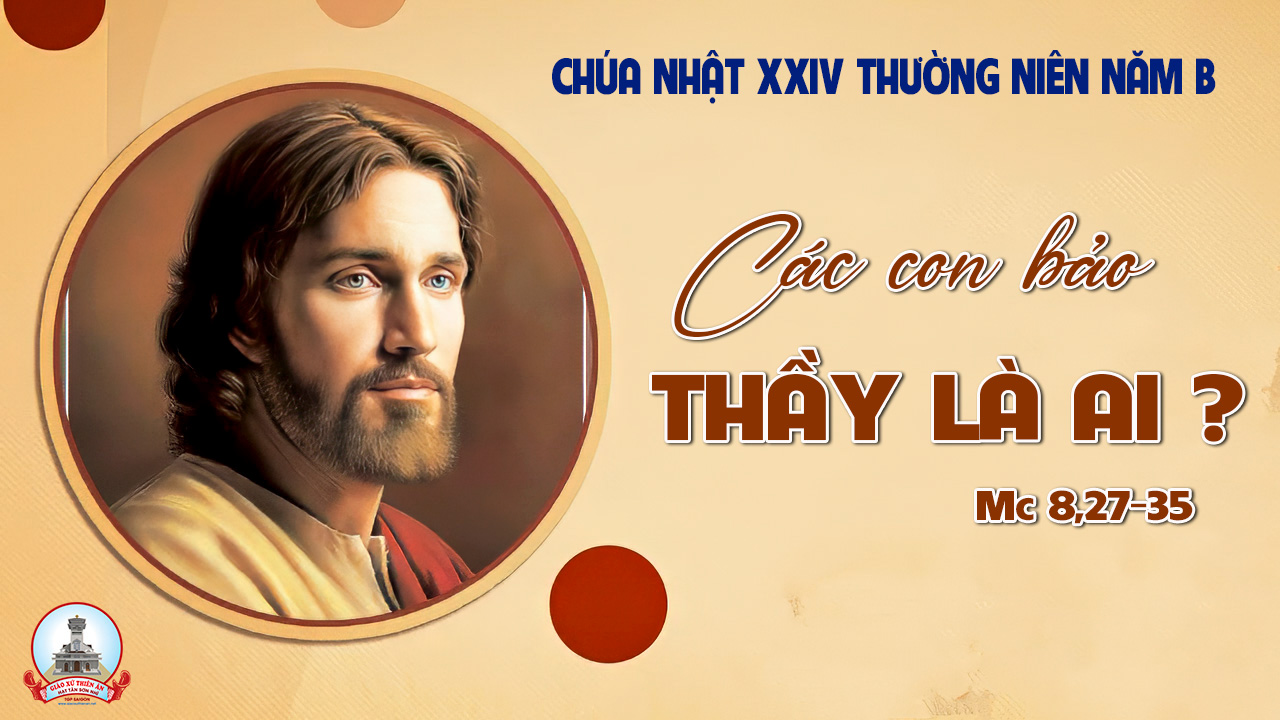 TẬP HÁT CỘNG ĐOÀN
Đk: Trong cõi đất dành cho kẻ sống, tôi sẽ bước đi trước mặt Ngài.
Alleluia-Alleluia
Ước chi tôi chẳng hãnh diện về điều gì, ngoại trừ thập giá của Chúa, nhờ thập giá, thế gian đã chịu đóng đinh đối với tôi và tôi đối với thế gian.
Alleluia…
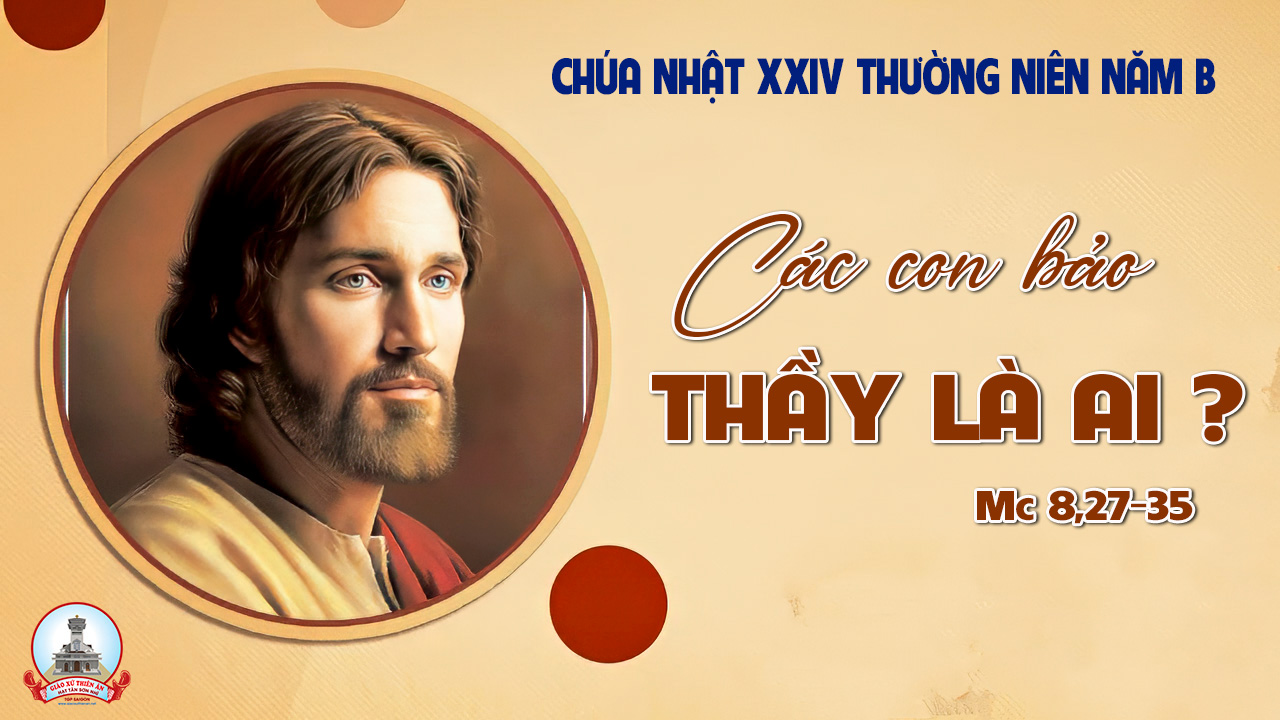 Ca Nhập LễXin Dẫn Con Về Núi ThánhKim Long
Đk: Ánh sáng và chân lý Chúa xin dẫn ước con đi. Tiến mãi về trên núi Thánh, về chốn quang minh Ngài.
Tk1: Con sẽ tiến tới bàn thờ Chúa, gần Ngài lòng con sướng vui. Con sẽ nảy đàn tuyên xưng Chúa, rằng Ngài là Thượng đế con.
Đk: Ánh sáng và chân lý Chúa xin dẫn ước con đi. Tiến mãi về trên núi Thánh, về chốn quang minh Ngài.
Tk2: Sao Chúa nỡ chối từ ruồng rẫy, vì Ngài là nơi náu thân. Sao Chúa để con điêu linh mãi, địch thù uy hiếp luôn.
Đk: Ánh sáng và chân lý Chúa xin dẫn ước con đi. Tiến mãi về trên núi Thánh, về chốn quang minh Ngài.
Tk3: Sao bối rối than sầu hồn hỡi? Một niềm cậy trông Chúa đi. Tôi sẽ còn ngợi ca Danh Chúa, vì Người là Thiên Chúa tôi.
Đk: Ánh sáng và chân lý Chúa xin dẫn ước con đi. Tiến mãi về trên núi Thánh, về chốn quang minh Ngài.
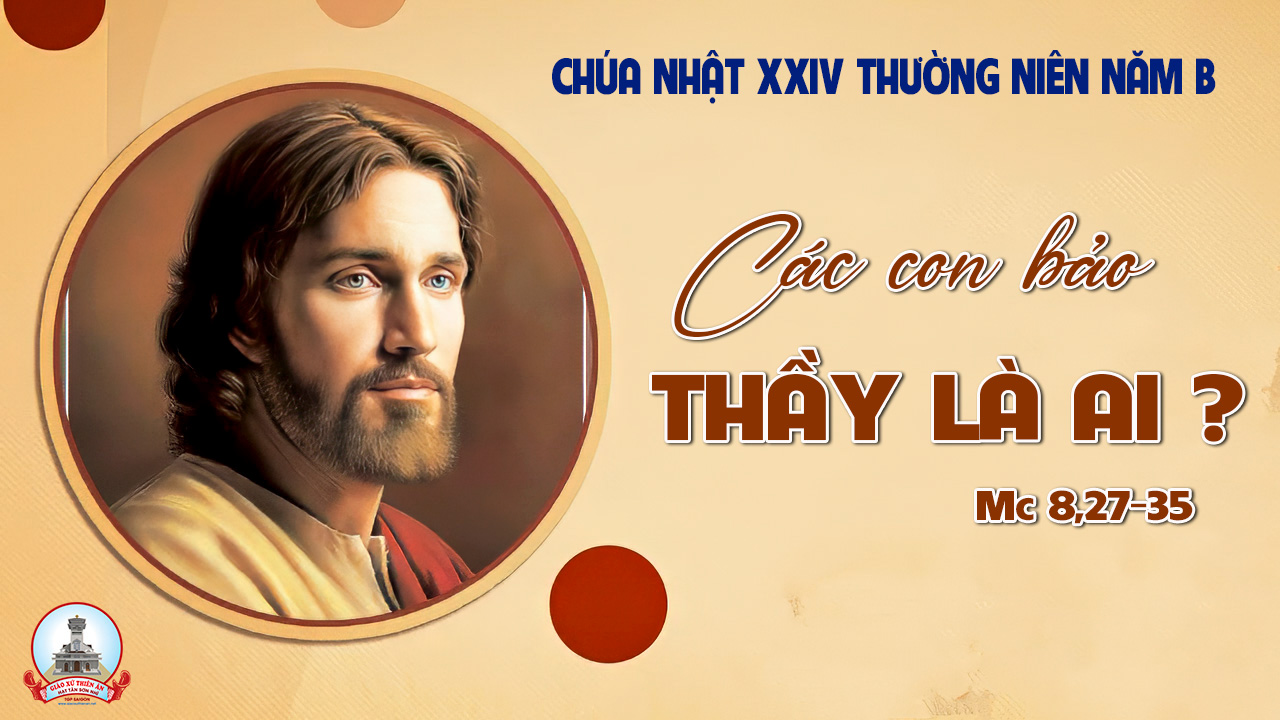 KINH VINH DANH
Ca Lên Đi 2
KINH VINH DANH
Chủ tế: Vinh danh Thiên Chúa trên các tầng trời. Và bình an dưới thế, bình an dưới thế cho người thiện tâm.
Chúng con ca ngợi Chúa. Chúng con chúc tụng Chúa. Chúng con thờ lạy Chúa. Chúng con tôn vinh Chúa. Chúng con cảm tạ Chúa vì vinh quang cao cả Chúa.
Lạy Chúa là Thiên Chúa, là Vua trên trời, là Chúa Cha toàn năng. Lạy Con Một Thiên Chúa, Chúa Giê-su Ki-tô.
Lạy Chúa là Thiên Chúa, là Chiên Thiên Chúa, là Con Đức Chúa Cha. Chúa xoá tội trần gian, xin thương, xin thương, xin thương xót chúng con.
Chúa xoá tội trần gian, Xin nhận lời chúng con cầu khẩn. Chúa ngự bên hữu Đức Chúa Cha, xin thương, xin thương, xin thương xót chúng con.
Vì lạy Chúa Giê-su Ki-tô, chỉ có Chúa là Đấng Thánh, chỉ có Chúa là Chúa, chỉ có Chúa là Đấng Tối Cao, cùng Đức Chúa Thánh Thần trong vinh quang Đức Chúa Cha. A-men. A-men.
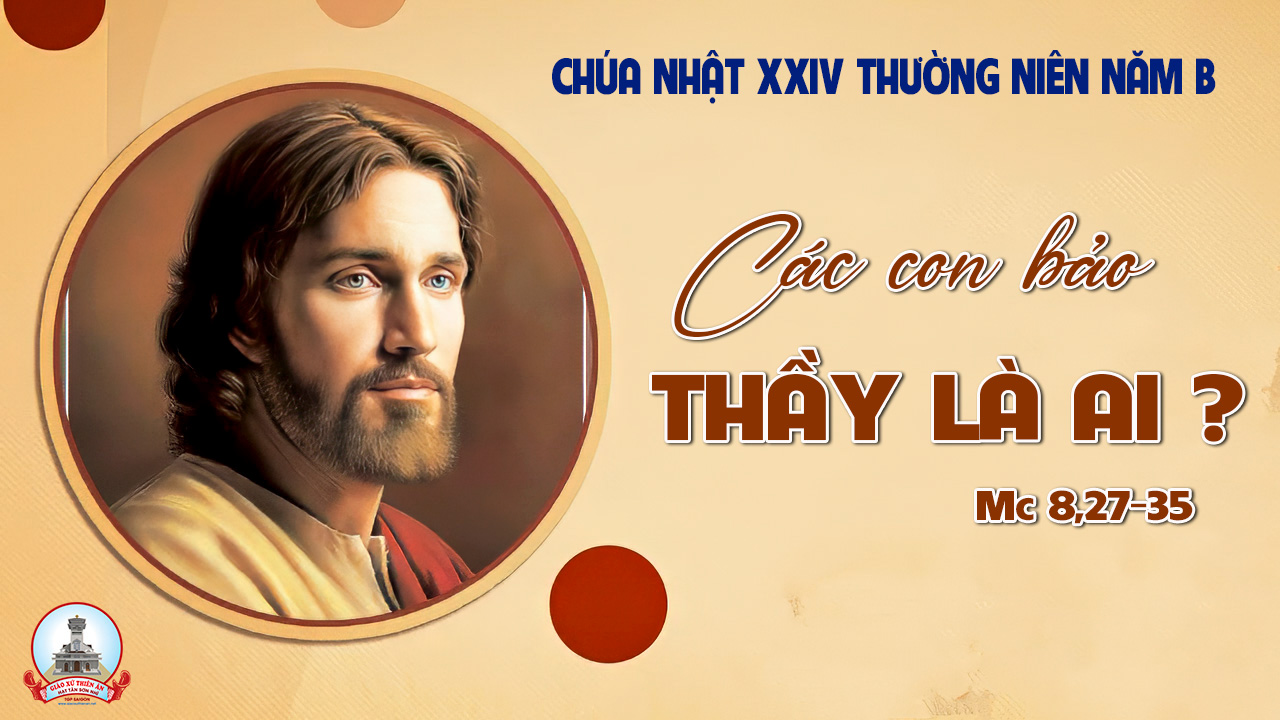 KINH VINH DANH
Chủ tế: Vinh danh Thiên Chúa trên các tầng trời.A+B: Và bình an dưới thế cho người thiện tâm.
A: Chúng con ca ngợi Chúa.
B: Chúng con chúc tụng Chúa. A: Chúng con thờ lạy Chúa. 
B: Chúng con tôn vinh Chúa.
A: Chúng con cảm tạ Chúa vì vinh quang cao cả Chúa.
B: Lạy Chúa là Thiên Chúa, là Vua trên trời, là Chúa Cha toàn năng.
A: Lạy con một Thiên Chúa,            Chúa Giêsu Kitô.
B: Lạy Chúa là Thiên Chúa, là Chiên Thiên Chúa là Con Đức Chúa Cha.
A: Chúa xóa tội trần gian, xin thương xót chúng con.
B: Chúa xóa tội trần gian, xin nhậm lời chúng con cầu khẩn.
A: Chúa ngự bên hữu Đức Chúa Cha, xin thương xót chúng con.
B: Vì lạy Chúa Giêsu Kitô, chỉ có Chúa là Đấng Thánh.
Chỉ có Chúa là Chúa, chỉ có Chúa là đấng tối cao.
A+B: Cùng Đức Chúa Thánh Thần trong vinh quang Đức Chúa Cha. 
Amen.
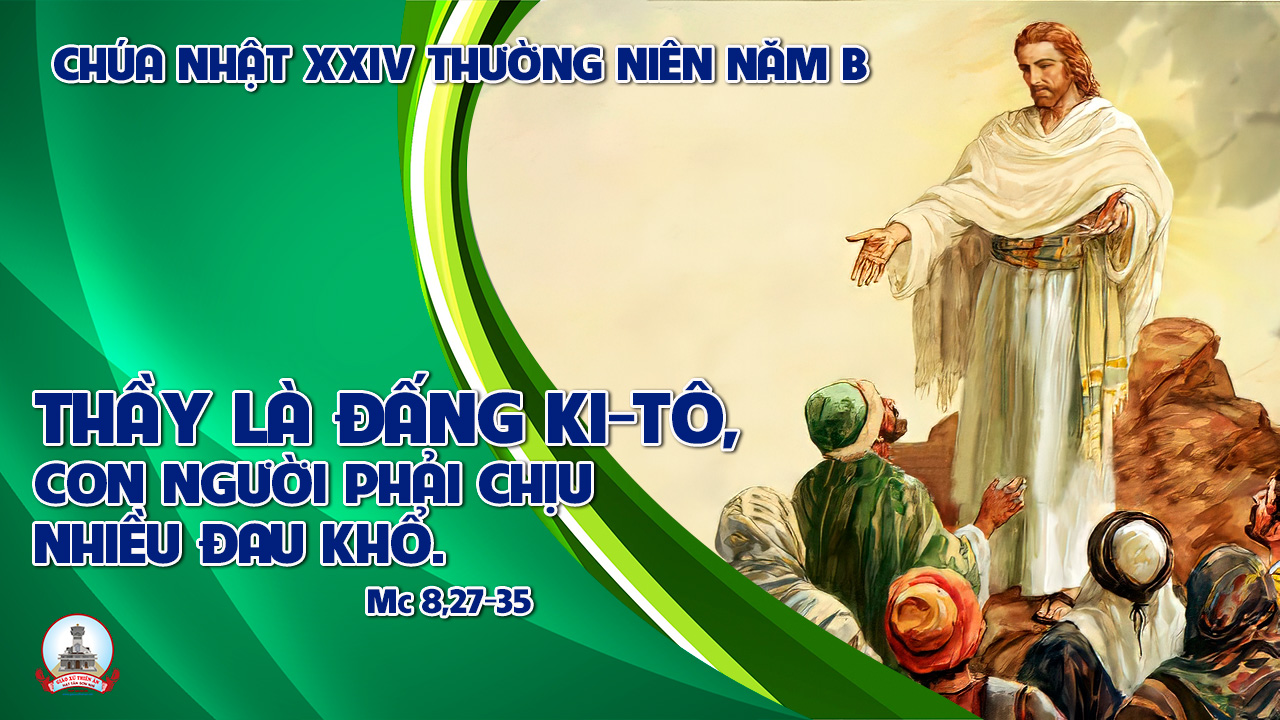 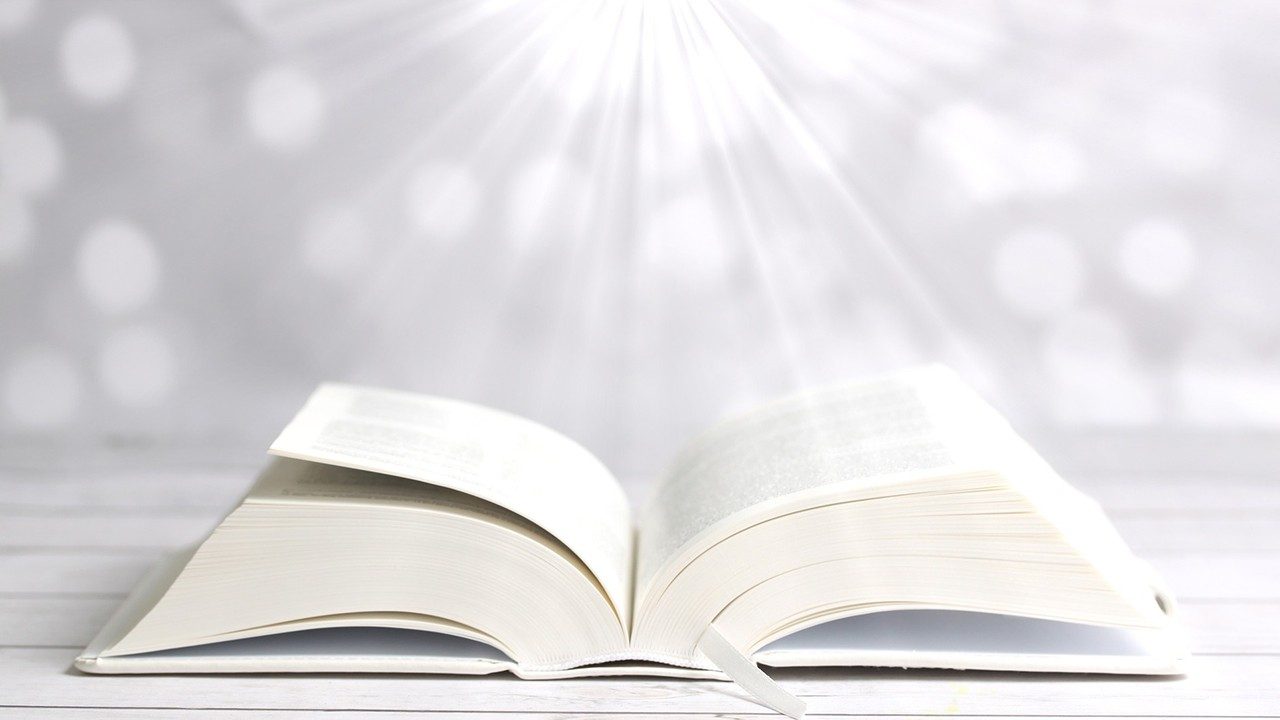 Bài đọc 1.
Tôi đã đưa lưng cho người ta đánh đòn.
Bài trích sách ngôn sứ I-sai-a.
THÁNH VỊNH 114CHÚA NHẬT XXIV THƯỜNG NIÊNNĂM B Lm. Kim Long03 Câu
Đk: Trong cõi đất dành cho kẻ sống, tôi sẽ bước đi trước mặt Ngài.
Tk1:  Lòng tôi yêu mến Chúa, vì Chúa đã nghe tôi khấn cầu. Vào ngày tôi kêu cứu, Ngài đã ân cần lắng nghe.
Đk: Trong cõi đất dành cho kẻ sống, tôi sẽ bước đi trước mặt Ngài.
Tk2: Bủa vây tôi tứ phía, mạng lưới âm ty, giây tử thần, Cầu Ngài khi nguy khốn: Lạy Chúa xin giải thoát con.
Đk: Trong cõi đất dành cho kẻ sống, tôi sẽ bước đi trước mặt Ngài.
Tk3: Ngài công minh ái tuất thật Chúa chúng ta thương hết tình, Phù hộ ai chân chất, Ngài cứu tôi hèn yếu đây.
Đk: Trong cõi đất dành cho kẻ sống, tôi sẽ bước đi trước mặt Ngài.
Tk4: Ngài cho tôi thoát chết, gìn giữ mắt tôi không đẫm lệ, Ngài nhìn tôi đưa bước ở đất những kẻ sống liên.
Đk: Trong cõi đất dành cho kẻ sống, tôi sẽ bước đi trước mặt Ngài.
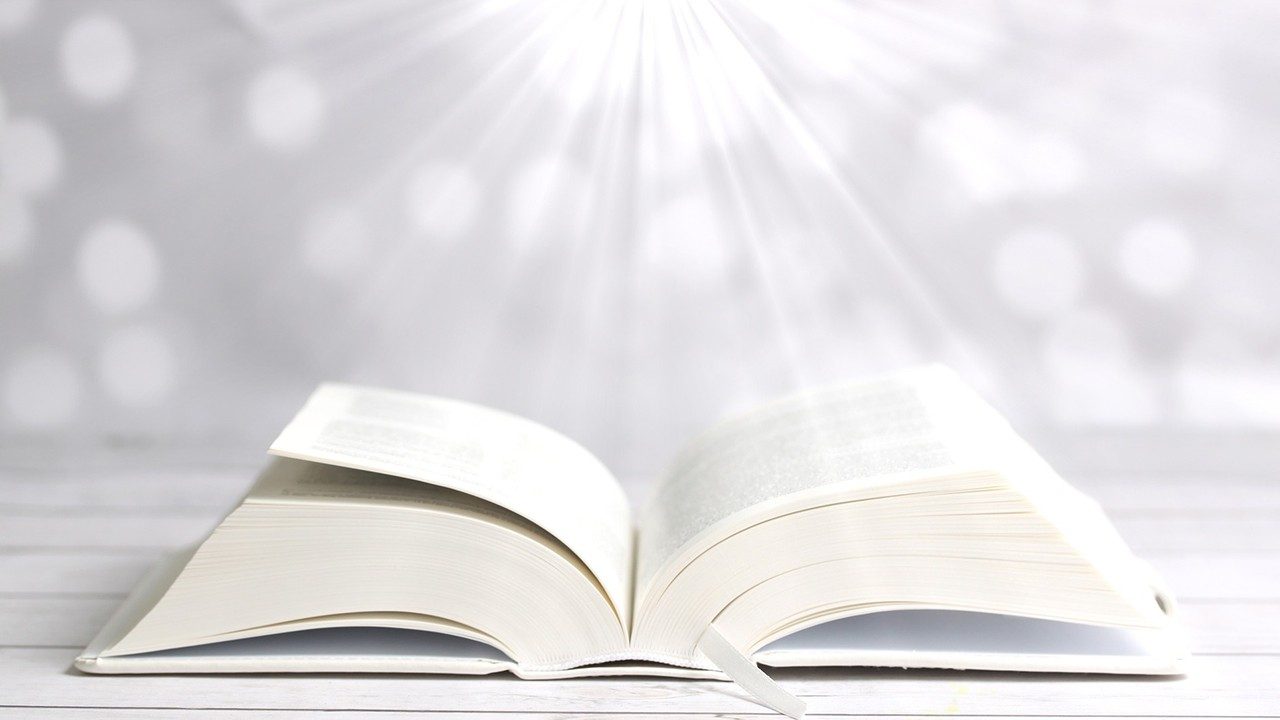 Bài đọc 2.
Đức tin không có hành động, thì quả là đức tin chết.
Bài trích thư của thánh Gia-cô-bê tông đồ.
Alleluia-Alleluia
Ước chi tôi chẳng hãnh diện về điều gì, ngoại trừ thập giá của Chúa, nhờ thập giá, thế gian đã chịu đóng đinh đối với tôi và tôi đối với thế gian.
Alleluia…
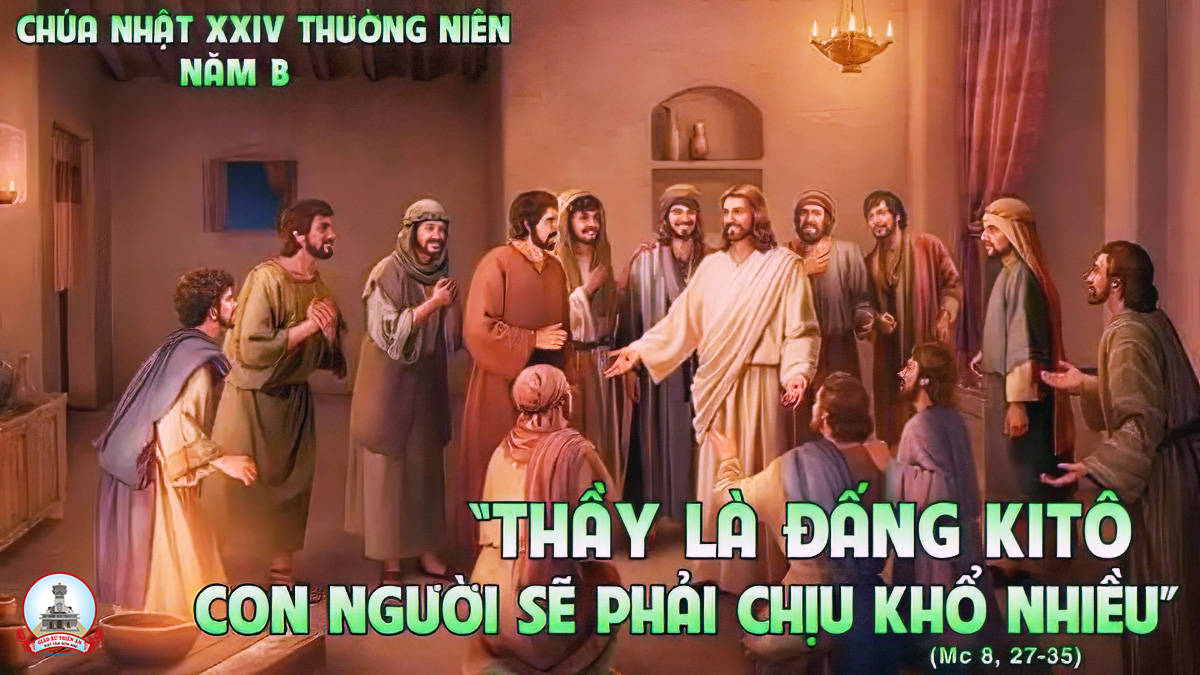 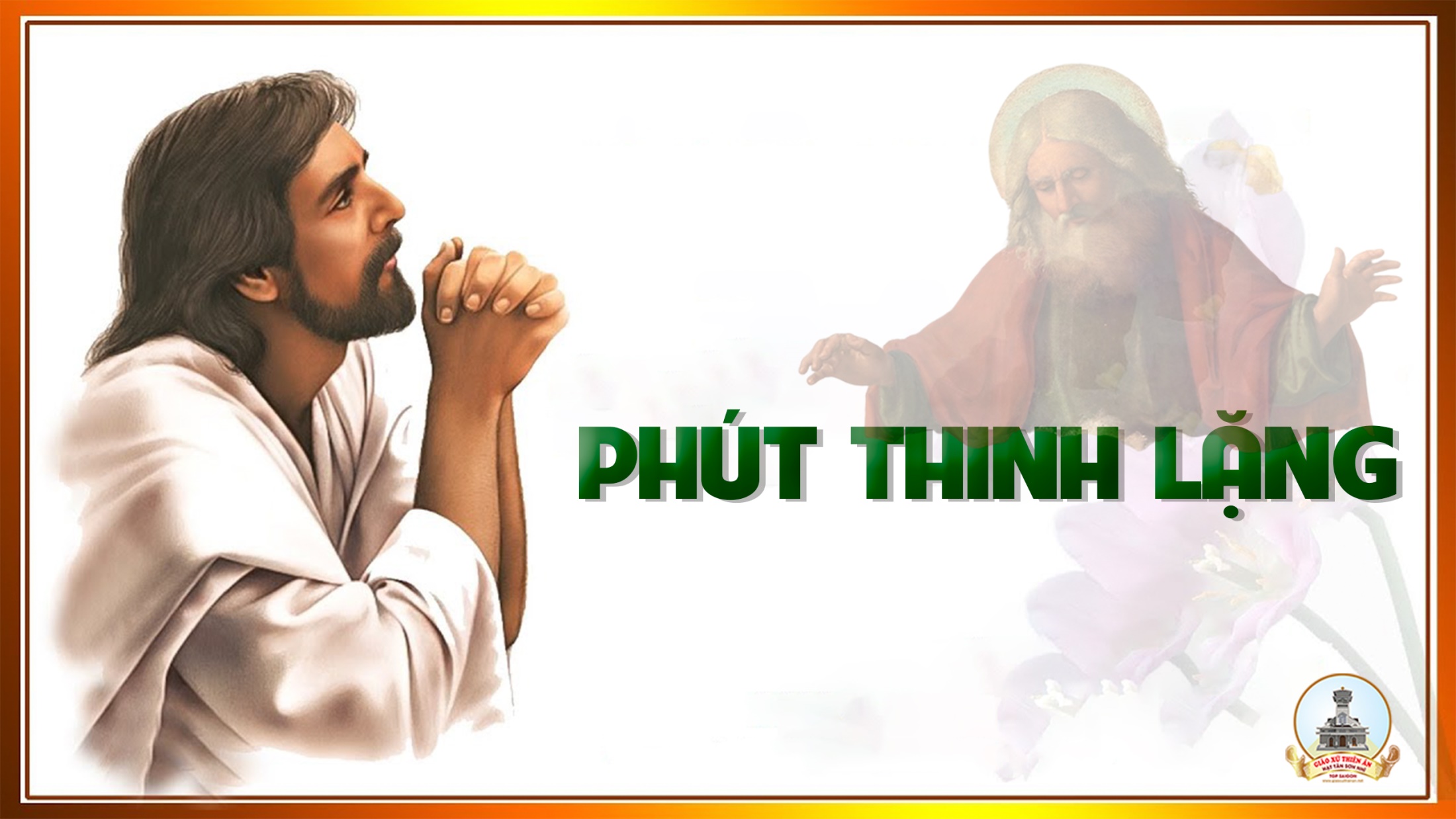 KINH TIN KÍNH
Tôi tin kính một Thiên Chúa là Cha toàn năng, Đấng tạo thành trời đất, muôn vật hữu hình và vô hình.
Tôi tin kính một Chúa Giêsu Kitô, Con Một Thiên Chúa, Sinh bởi Đức Chúa Cha từ trước muôn đời.
Người là Thiên Chúa bởi Thiên Chúa, Ánh Sáng bởi Ánh Sáng, Thiên Chúa thật bởi Thiên Chúa thật,
được sinh ra mà không phải được tạo thành, đồng bản thể với Đức Chúa Cha: nhờ Người mà muôn vật được tạo thành.
Vì loài người chúng ta và để cứu độ chúng ta, Người đã từ trời xuống thế.
Bởi phép Đức Chúa Thánh Thần, Người đã nhập thể trong lòng Trinh Nữ Maria, và đã làm người.
Người chịu đóng đinh vào thập giá vì chúng ta, thời quan Phongxiô Philatô; Người chịu khổ hình và mai táng, ngày thứ ba Người sống lại như lời Thánh Kinh.
Người lên trời, ngự bên hữu Đức Chúa Cha, và Người sẽ lại đến trong vinh quang để phán xét kẻ sống và kẻ chết, Nước Người sẽ không bao giờ cùng.
Tôi tin kính Đức Chúa Thánh Thần là Thiên Chúa và là Đấng ban sự sống, Người bởi Đức Chúa Cha và Đức Chúa Con mà ra,
Người được phụng thờ và tôn vinh cùng với Đức Chúa Cha và Đức Chúa Con: Người đã dùng các tiên tri mà phán dạy.
Tôi tin Hội Thánh duy nhất thánh thiện công giáo và tông truyền.
Tôi tuyên xưng có một Phép Rửa để tha tội. Tôi trông đợi kẻ chết sống lại và sự sống đời sau. Amen.
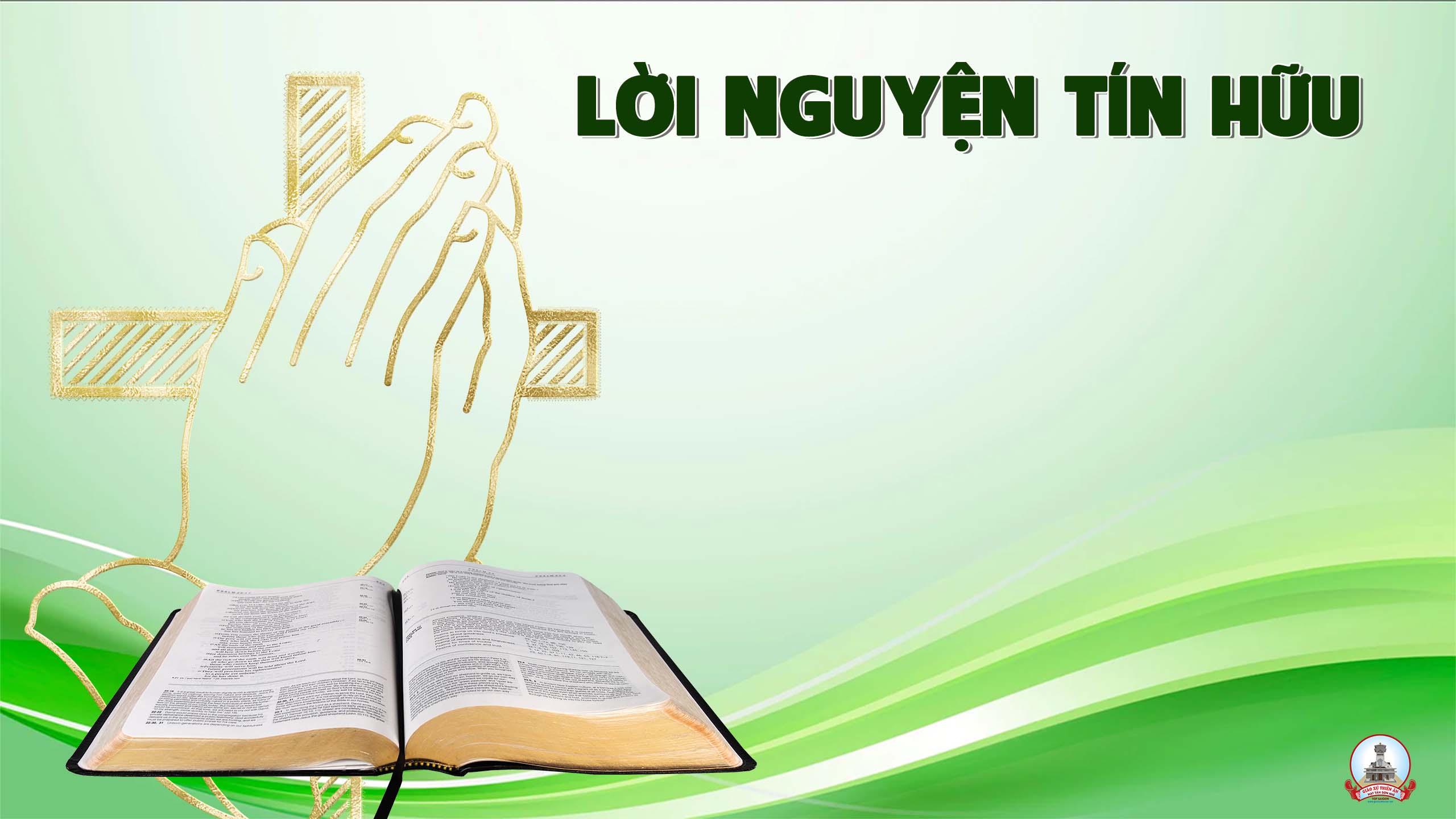 Anh chị em thân mến, Đức Ki-tô phải trải qua đau khổ rồi mới bước vào vinh quang. Nếu muốn được chia sẻ vinh quang với Người. người Ki-tô hữu cũng phải đi qua con đường thập giá. Chúng ta cùng cầu xin Chúa cho chúng ta luôn vững bước theo Người.
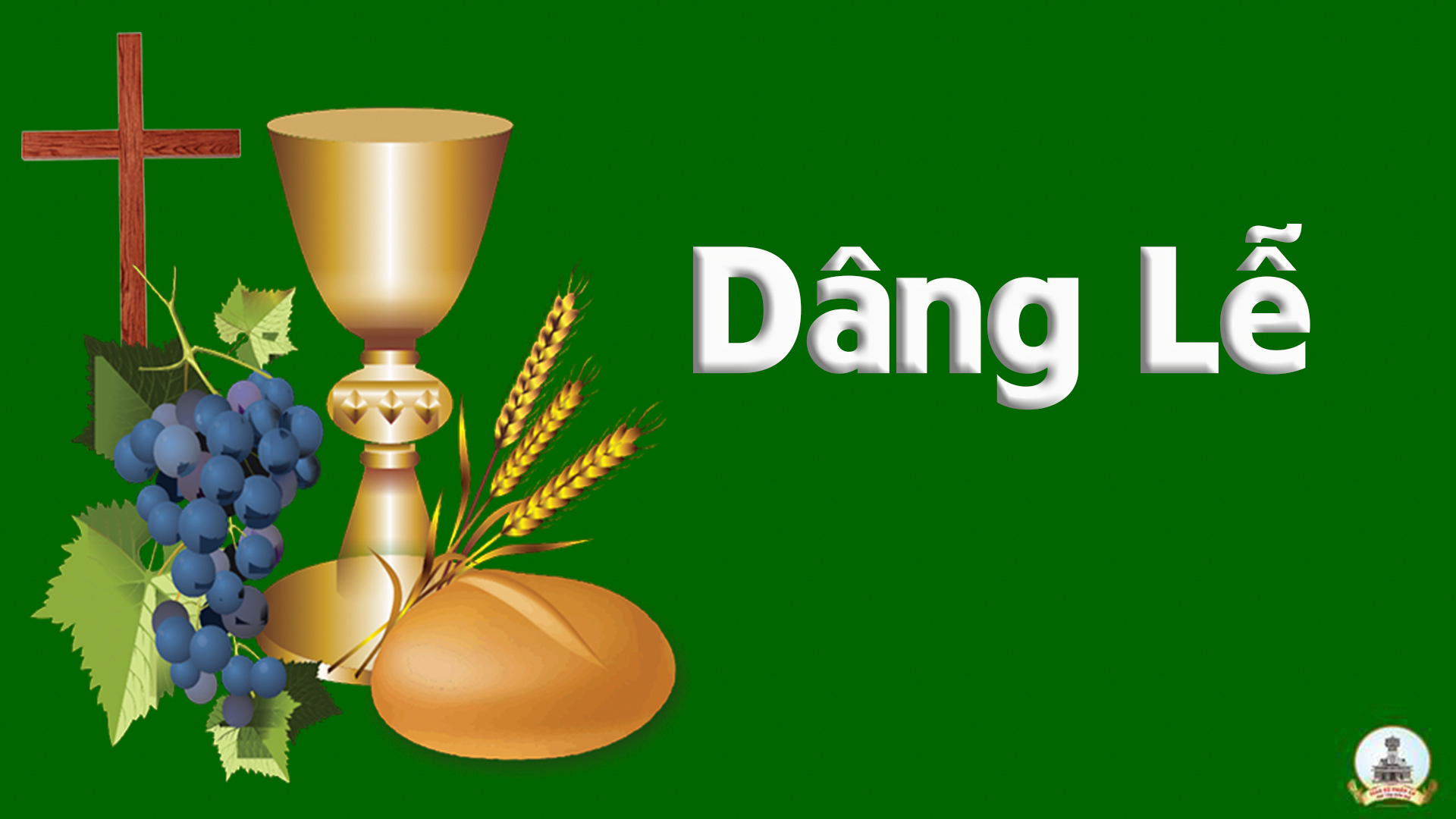 Con Xin Dâng
Nguyễn Duy
Đk: Dâng lên Chúa rượu bánh này. Nguyện dâng Chúa trọn đời sống con.
Tk1: Con xin dâng bánh rượu của muôn con người, con xin dâng với cả thân xác con. Con xin dâng tâm hồn cậy tin mến Chúa, đây lễ vật con xin dâng là con xin dâng.
Đk: Dâng lên Chúa rượu bánh này. Nguyện dâng Chúa trọn đời sống con.
Tk2: Con xin dâng cha mẹ cũng như anh chị, con xin dâng tất cả thân quyến con. Con dâng thay cho ngàn người đang khốn khó, con dâng Ngài bao đau thương cùng bao hân hoan.
Đk: Dâng lên Chúa rượu bánh này. Nguyện dâng Chúa trọn đời sống con.
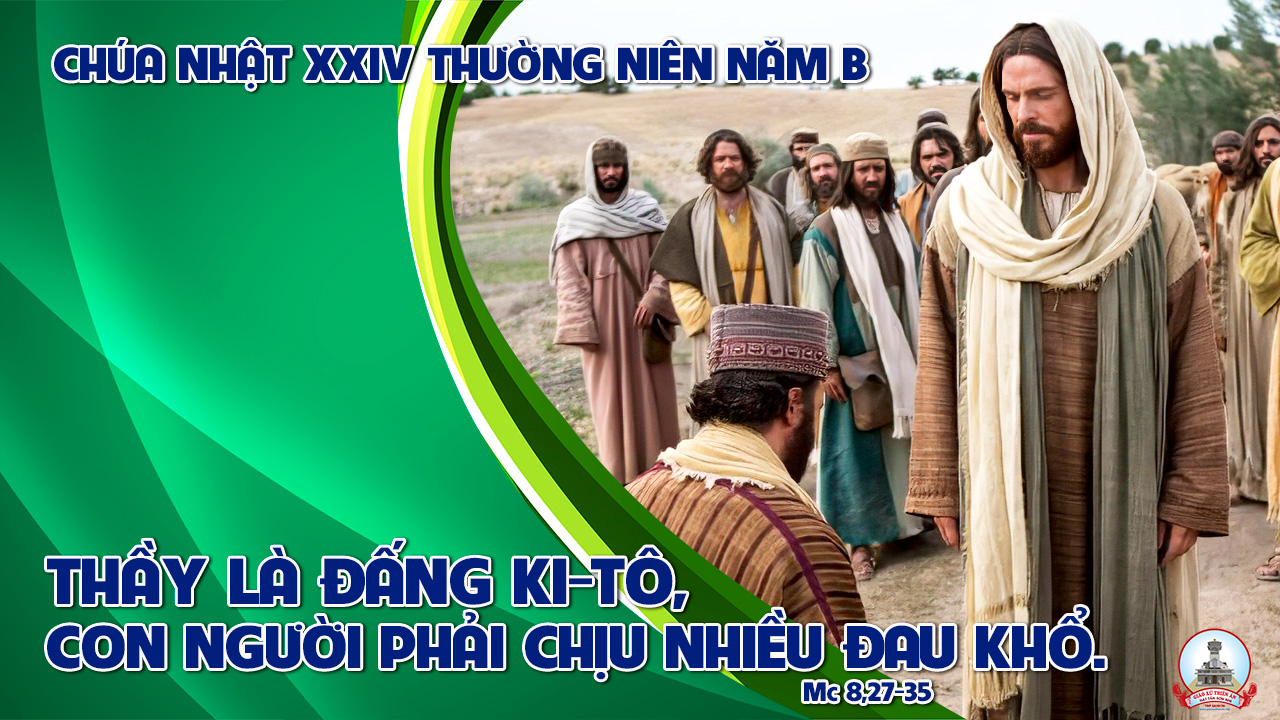 Ca Nguyện Hiệp LễAi muốn theo TaBùi Ninh
“Kìa dân chúng nói Thầy là ai?” “Người ta nói Thầy là một ngôn sứ”. “Còn anh em nói Thầy là ai?”. Thầy là Đấng Kitô của Thiên Chúa”.
Đk: Ai muốn theo Ta, phải từ bỏ mình, vác thập giá mình hằng ngày mà theo. Ai muốn theo Ta, phải từ bỏ mình, vác thập giá mình hằng ngày mà theo.
Tk1: Này Ta sẽ đón nhận khốn cùng vì nhân thế, là Ta sẽ hiến mạng sống mình và sau đó, sẽ trỗi dậy rạng ngời trong vinh quang.
Đk: Ai muốn theo Ta, phải từ bỏ mình, vác thập giá mình hằng ngày mà theo. Ai muốn theo Ta, phải từ bỏ mình, vác thập giá mình hằng ngày mà theo.
Tk2: Này ai muốn cứu mạng sống mình thì sẽ mất, còn ai dám hiến mạng sống mình vì danh Chúa, sẽ cứu được mạng mình trong vinh quang.
Đk: Ai muốn theo Ta, phải từ bỏ mình, vác thập giá mình hằng ngày mà theo. Ai muốn theo Ta, phải từ bỏ mình, vác thập giá mình hằng ngày mà theo.
Tk3: Này ai biết đón nhận những người đời theo Chúa, là đang biết đón nhận chính Thầy từ Thiên Chúa, cũng chính là phụng thờ tin yêu Cha.
Đk: Ai muốn theo Ta, phải từ bỏ mình, vác thập giá mình hằng ngày mà theo. Ai muốn theo Ta, phải từ bỏ mình, vác thập giá mình hằng ngày mà theo.
Tk4: Này ai biết đón nhận những người là Ngôn sứ, hoặc ai biết đón nhận những người đời công chính, sẽ xứng nhận nguồn hồng ân vinh quang.
Đk: Ai muốn theo Ta, phải từ bỏ mình, vác thập giá mình hằng ngày mà theo. Ai muốn theo Ta, phải từ bỏ mình, vác thập giá mình hằng ngày mà theo.
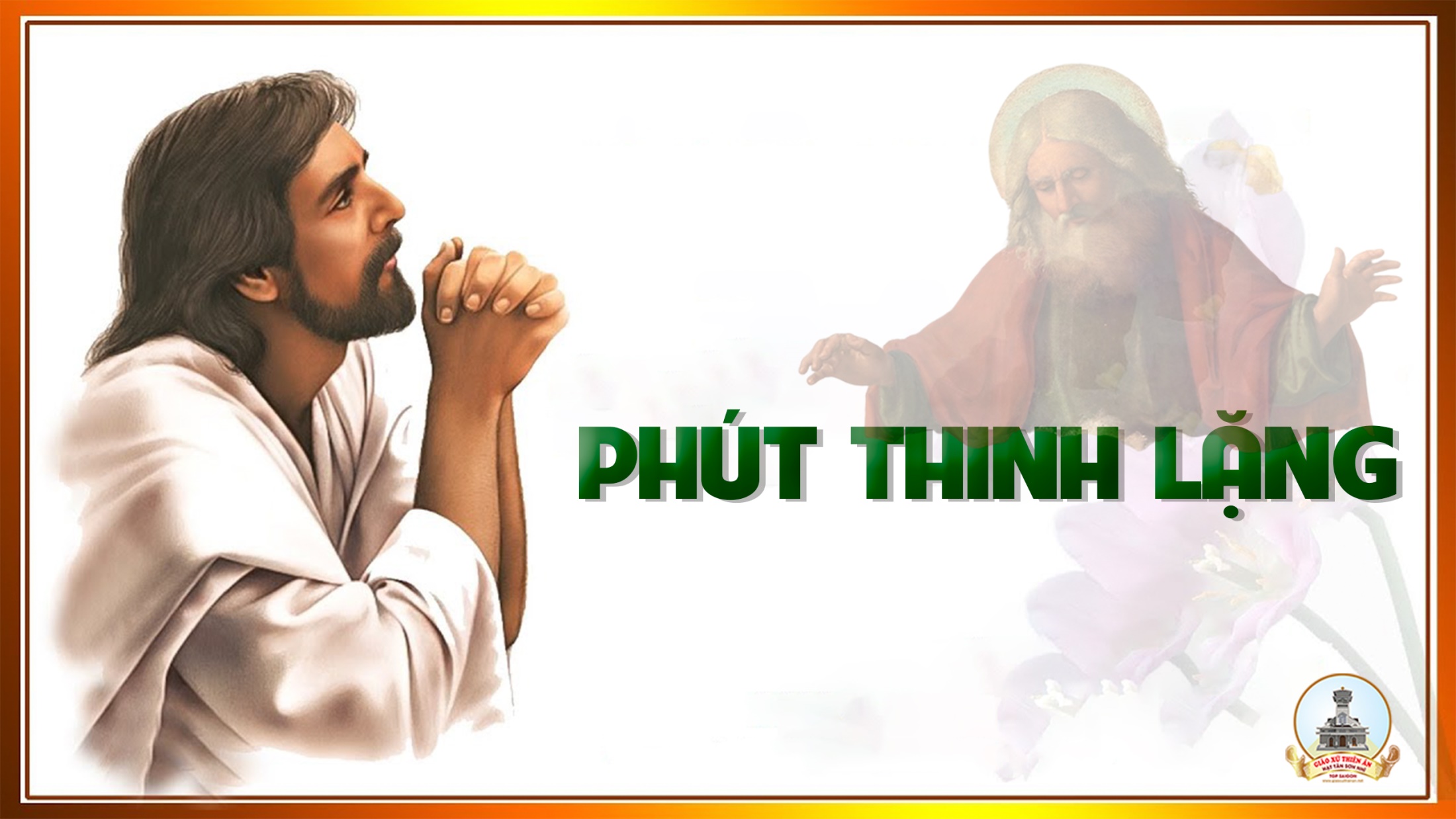 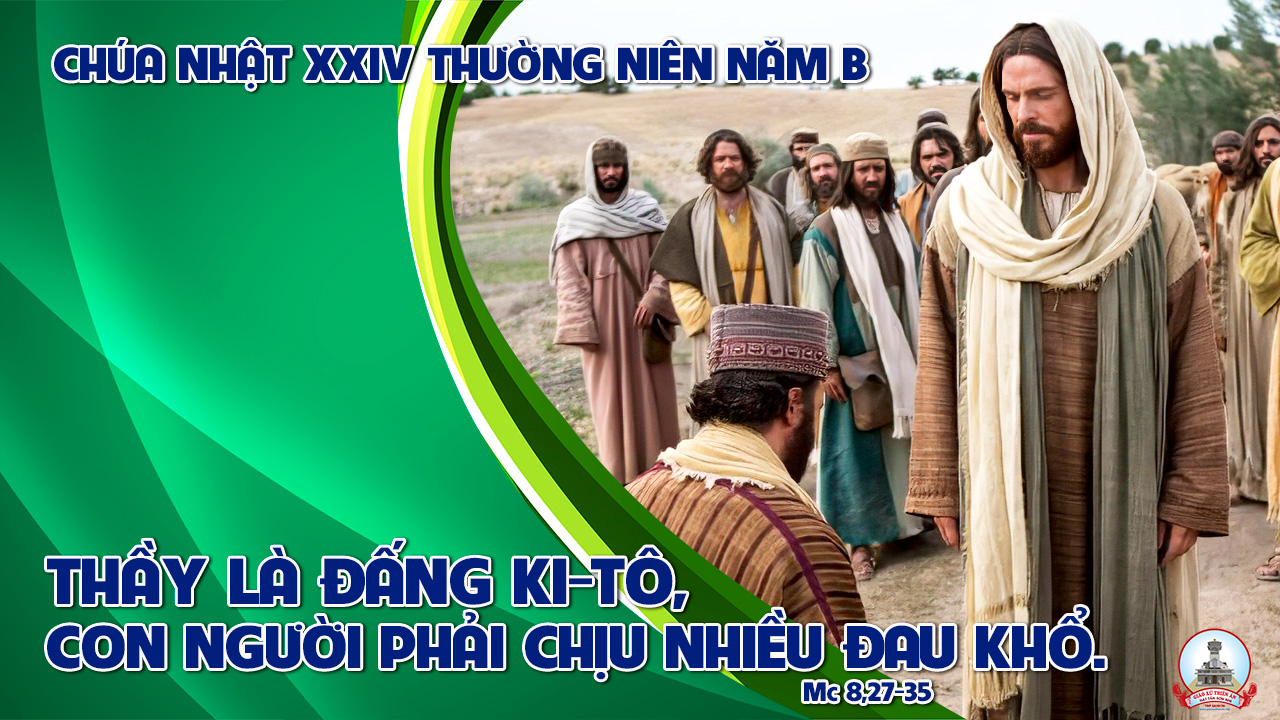 Ca Kết LễNguồn Cậy TrôngHoàng Vũ
Tk1: Mẹ ơi bao người lạc bước lưu đầy ngày tháng chơi vơi như thuyền nan giữa khơi, đoàn con xin Mẹ, Mẹ hãy thương tình dìu dắt con thơ qua hiểm nguy cõi trần.
Đk: Mẹ nguồn cậy trông, chưa thấy ai xin Mẹ về không, hỡi Mẹ Thiên Chúa, xin hãy lắng nghe con nài van. Mẹ nguồn an vui, ôi Nữ Trinh là nguồn an vui, hết tình kêu khấn, con tin chắc Mẹ thương nhận lời.
Tk2: Và bao nhiêu người lạc bước trên đời, liều dấn thân đi trong vực sâu tối tăm, đoàn con xin Mẹ rọi ánh huy hoàng, nguồn sáng tin yêu, yêu Mẹ, tin Chúa Trời.
Đk: Mẹ nguồn cậy trông, chưa thấy ai xin Mẹ về không, hỡi Mẹ Thiên Chúa, xin hãy lắng nghe con nài van. Mẹ nguồn an vui, ôi Nữ Trinh là nguồn an vui, hết tình kêu khấn, con tin chắc Mẹ thương nhận lời.
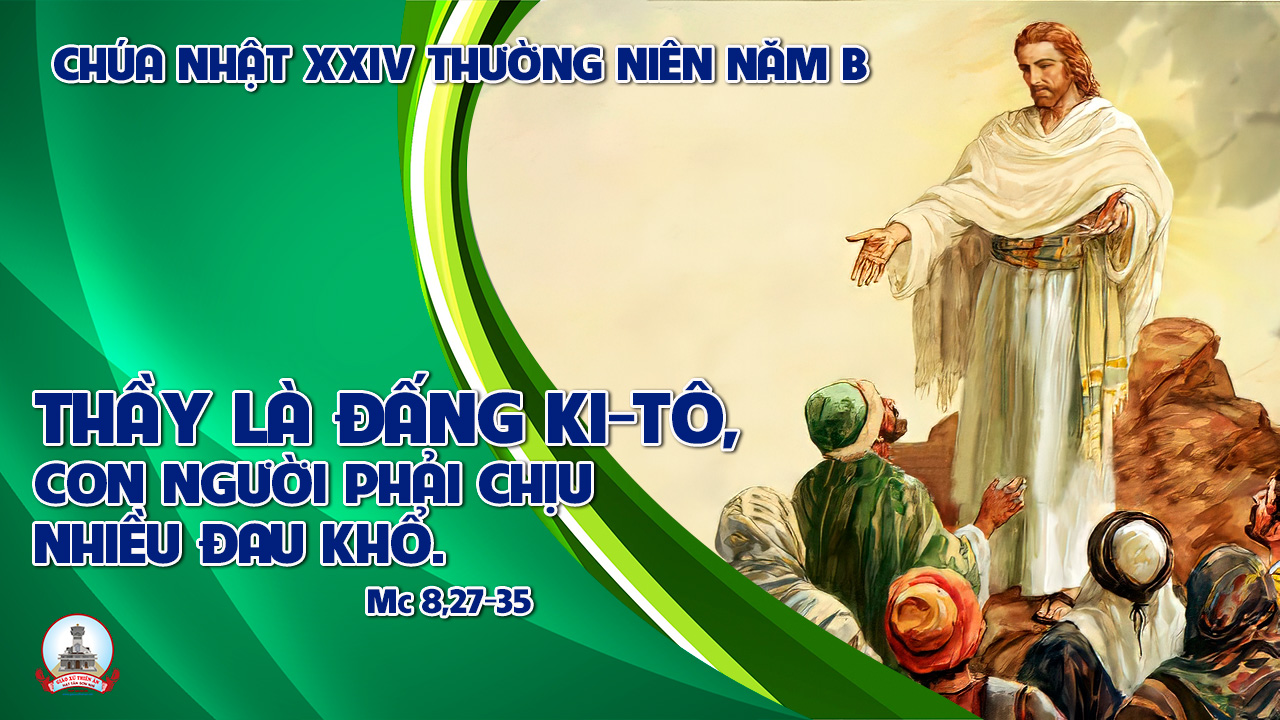